C1 Ward Student Nurse Orientation PackREVISED BY E MIDGLEY JULY 2015
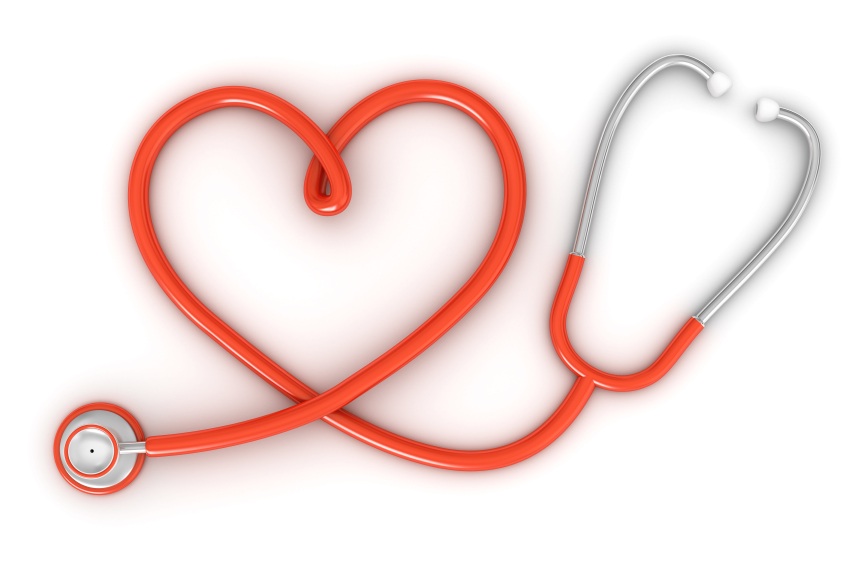 Welcome To C1 Ward
The team would firstly like to welcome you to C1. We hope that you enjoy your placement with us and find it an interesting and beneficial learning experience.
C1 is a busy 25 bedded Cardiology ward. It is a mixed sex ward split with two 4 bed female bays, two 4 bed male bays, a 2 bed male bay and 7 sidewards. Two of these bays (a male and female) have cardiac monitors. We care for patients with a range of cardiac illnesses from acute coronary syndrome to endocarditis and heart failure. Although we specialise in Cardiology we can also care for patients with other medical complaints so you will be exposed to a variety of complex illnesses, and will be involved in the patient journey from admission to discharge.
Prior to starting your placement with us you will have been allocated a mentor and an associate mentor. Your mentor will work with you for at least 60% of your placement and your associate mentor will support. All of our staff are happy to share their skills and knowledge with you so please do not hesitate to ask.
Ward shift patterns
Day shift: 07:30 - 20:00
Night Shift 19:30 – 08:00
All staff on the ward are here to support you throughout your placement, if you do have any concerns or difficulties whilst on placement, please do not hesitate to speak to any one of us. If you feel unable to speak to one of us then please speak to one of the PEFs, your personal tutor or university link.
Meet The Team...
We currently have 4 Cardiology Consultants
Dr Peter Scott
Dr Karen Lipscomb
Dr Steven Little
Dr Paul Dunne


Divisional Nurse Director: Cheryl Casey
Business Unit Manager: Matron Tracey Garde
Ward Manager: Sister Shauna Barnes
Ward Sisters: Rachel Parker & Emma Midgley
SN Janet Grundy – Continence  Link Nurse
SN Catherine Peet – Moving and Handling Link Nurse
SN Evalyn Emante – Moving and Handling Lead
SN Bindu Anil – Medicines Lead
SN Inviolata Ncube – Nutrition Link Nurse
SN Charlotte Hulse – Pain Link Nurse and Blood Transfusion Competency Lead
SN Laura Hall – Infection Control Link Nurse
SN Rachel Fenton – Fire Safety Lead
SN Tina Allen – Infection Control Link Nurse
SN Gary Avison – Palliative and Bereavement and Donor Link Nurse
SN Simon Potts – Basic Life Support Lead
SN Lauren Scally – Tissue Viability Link Nurse

AP Tracey Eastwood – Dementia Link Lead
HCA Victoria Crawford – Tissue Viability Support Link
HCA Cath Galston – Continence Support Link
HCA Pam McCarthy – Bereavement/Donor and Palliative Support Link
HCA Erin Lomax - Bereavement/Donor and Palliative Support Link
HCA Lucy Abernethy – Nutrition Support Link
HCA Karen Bedingfield – Health & Safety Support Link
HCA Robyn McAtee – Health Promotion Support Link
HCA Jamie Derbyshire – Fire Safety Support Lead
Rachel Davies – Dementia Support Link 
HCA Alison Shaw – Pain Support Link
HCA Janine Walsh – Infection Control Support Link 
HCA Louise Hibbert – Basic Life Support Link 
Ward Clerk Karen Smith – infection Control Support Link
Our Multi Disciplinary Team
Alongside the consultants and nursing staff, we have a team of doctors, a physiotherapist and an occupational therapist who are involved the assessment, planning, implementation and evaluation of care for all of our patients on a daily basis. As  we provide holistic care, we often have to utilise the many services that our trust has to offer. For example: podiatry, speech and language therapy, dietician, tissue viability and social services. Please note that this list is not exhaustive.

Definition: 
“ When professionals from a range of disciplines work together to deliver comprehensive care that addresses as many of the patients needs as possible.” (Mitchell, Tieman and Shelby – James 2008)
Ward Philosophy Reviewed July 2015
Our aim is to provide individualised, holistic care for all of our patients who have their own cultural, social, personal and spiritual needs which should be preserved and respected. Care will be planned and delivered by using a multi disciplinary approach in partnership with our patients, their family or carers. All care will be evidence based and be focused on providing high quality, cost effective, harm free care in accordance with hospital frameworks. Care will be delivered in a safe and secure environment which promotes a professional and caring atmosphere for all patients and staff.
We strive for the pursuit of excellence in all of our work, upholding the professional, legal and ethical standards set within our code of conduct. We promote personal and professional development for all of our team through coaching and mentorship. We aim to create an environment conducive for learning. We recognise that all of our staff and students have a range of skills, life experiences and individual learning styles which will be nurtured and developed according to the individuals learning needs.
We believe that our students need to be proactive throughout their training and need to be responsible for their own personal development, all of which will be supported by staff. Learning opportunities will be provided in order to develop critical thinking, problem solving skills, clinical skills and to ensure nurses are fit for practice.
Expectations…
On your first day you will hopefully be introduced to your mentor and/or associate mentor. You will be given a local induction which will help you to familiarise yourself with the ward layout, identify emergency procedures and local policies.
Uniform Policy: Black flat shoes, plain black socks, one pair of plain stud earrings, one plain wedding band. Hair to be above the collar, if not then tied back. Turbans, kippots and headscarves are supported on religious grounds. Headscarves should be above the shoulder, tucked in and worn unadorned.
Sickness and Absence: When you are sick or are unable to make placement, the ward and your university must be contacted at the earliest opportunity. You are unable to make time back unless you have exceeded the number of days/hours set by the university. IT IS IMPORTANT THAT YOU PROVIDE YOUR MENTOR WITH AN EMERGENCY CONTACT NUMBER WHEN YOU COMMENCE PLACEMENT.
In the event of a Fire or Cardiac Arrest: Dial 2222, state the emergency and for ward: “ C for Charlie 1 “. 
Manual Handling : Do not undertake any moving and handling procedure which you have not been trained for. You should familiarise yourself with the hospital Moving and Handling Policy.

ALL POLICIES AND PROTOCOLS ARE AVAILABLE TO VIEW ON THE HOSPITAL INTRANET.
Learning…
Within your first week of placement with us, you will complete your initial meeting with your mentor. The aim of this meeting is to identify your learning outcomes and to create an action plan detailing how we will support you to achieve those outcomes. At this point we will plan in your mid point review and final review. It is important to inform your mentor of any relevant health or learning needs, so that we can ensure you receive the support that you need to succeed.

Our staff have a wide range of skills and experience which will support your learning. The team are keen to assist student development in their journey from a student nurse to a competent qualified nurse. Our team have recently completed poster presentations based on their link role responsibilities. These presentations will be a useful resource for your learning as they contain current information which is evidence based.

Additional to the poster presentations, we have a selection resources available in store room 1. We also advise you to look at the British Heart Foundation website. The British Heart Foundation have  lots of information on the cardiac conditions you will be exposed to on the ward, diagnostic tests, treatment options and prevention. Additional to these resources you will be encouraged to attend appropriate spoke placements for a more enriched learning experience.
Specific Learning Opportunities On C1
Communication:
Establishing relationships with patients and relatives.
Effective communication with colleagues and MDT.
Documentation:
Care Planning.
Admissions and Discharges
Clinical observations.
General nursing care documentation.
Personal Hygiene:
Bed Bathing
Eye care
Mouthcare
Medications:
Drug Calculations.
Drug administration.
Monitoring the effects of cardiac patients through Vital signs and NEWS.
Intravenous drug preparation.
Moving and Handling:
Standing and Walking.
Patient repositioning using slide sheets.
Use of Hoists
Fallen Patients
Infection Control:
Hand Hygiene and use of PPE.
Environmental Hazards.
Isolating Patients.
Identifying The Deteriorating Patient:
Recording Vital Signs, NEWS.
Fluid Balance monitoring.
Assessment of Pain.
Skin Integrity and Wound Care:
Assessing patients risk of pressure sores.
Prevention of pressure sores through education and repositioning of patients.
Treatment of pressure sores with Tissue Viability Team support.
Asceptic Non Touch Technique.
Dressings.
Dementia Care:
Developing specific care plans to supports the patients needs.
Utilising the passport of care/Getting to know me booklets.
Taking part in activities to occupy the patient.
Discharge Planning:
Identifying discharge needs on admission.
Planning discharges through Social Care or Continuing Healthcare.
Utilising the MDT to facilitate discharge and ensuring Patient safety.
Palliative Care/TLC
Supporting patients and their relatives with end of life care.
Ensuring that the patients comfort and dignity are maintained.
Last Offices:
Meeting the patients needs after death.


This list is not exhaustive and you will exposed to many other learning opportunities with us.
Spoke Placements
There are many spoke placements available in the trust. It is important to recognise that you have three years to access these spokes. We encourage you to attend spoke placements closely related to the ward to enhance your learning experience. Whilst other spoke placements will be considered we need to ensure that you are spending enough time with your mentor on the ward. Spoke placements should be discussed with your mentor on your initial assessment so that they can be planned appropriately.
Finally…
We hope that you enjoy your placement with us. By working together we can help to ensure that you have an enriched learning experience that will help you to become a competent registered nurse.

Useful Websites

www.bhf.org.uk – British Heart Foundation
www.nice.org.uk – National Institute for Clinical Excellence
www.dh.gov.uk – Department of Health
www.nmc-uk.org – Nursing and Midwifery Council
www.rcn.org.uk – Royal College of Nursing